Mit:
f [kHz]
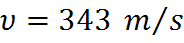 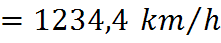 Beobachter ruht, Quelle bewegt sich auf ihn zu
50
Quelle ruht, Beobachter bewegt sich auf sie zu
30
Beobachter ruht, Quelle bewegt sich von ihm weg
20
Quelle ruht, Beobachter bewegt sich von ihr weg
10
U [km/h]
1500
2000
1000
500